the Republic
 of Tatarstan
AGRO-INDUSTRIAL COMPLEX
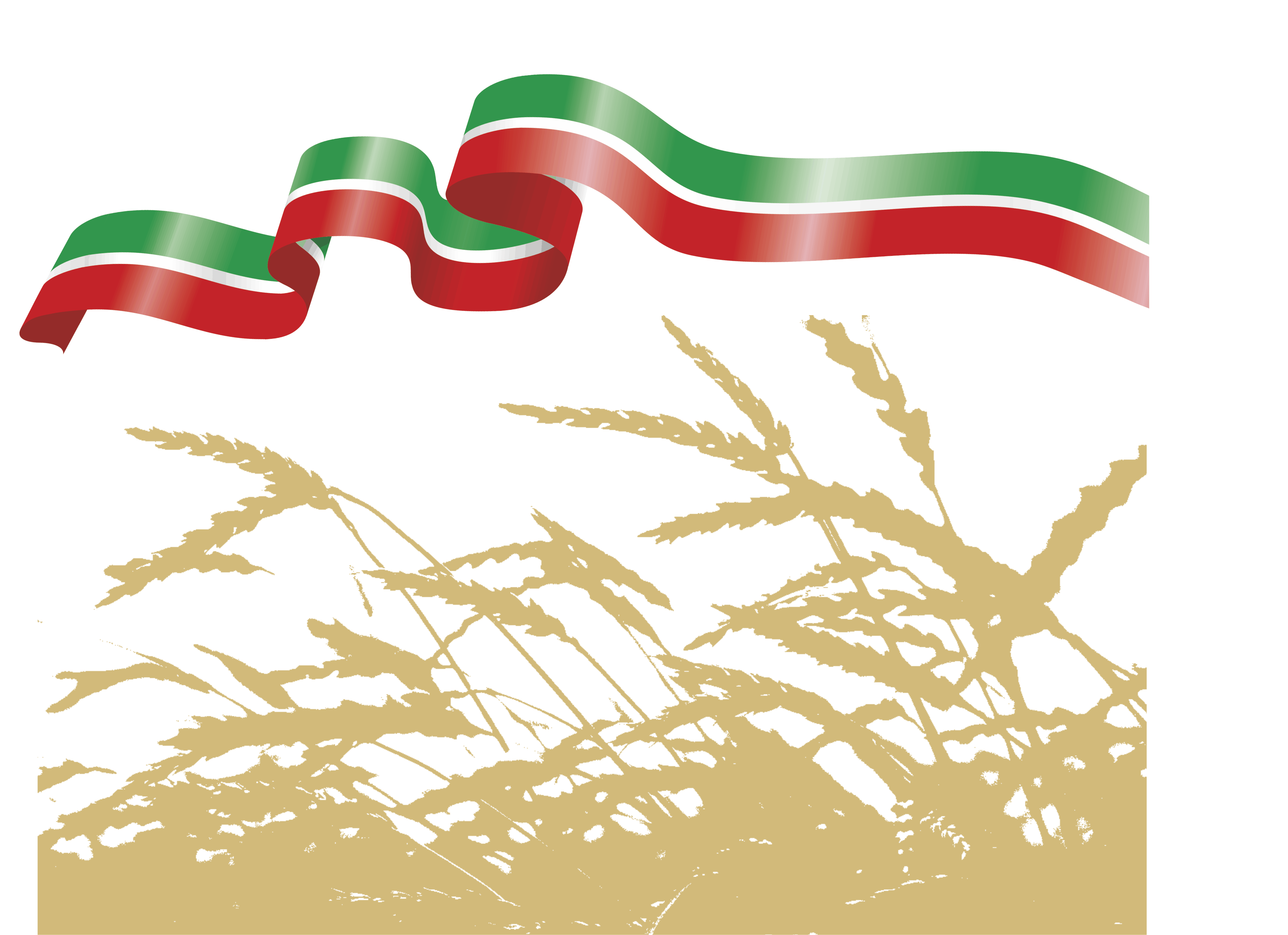 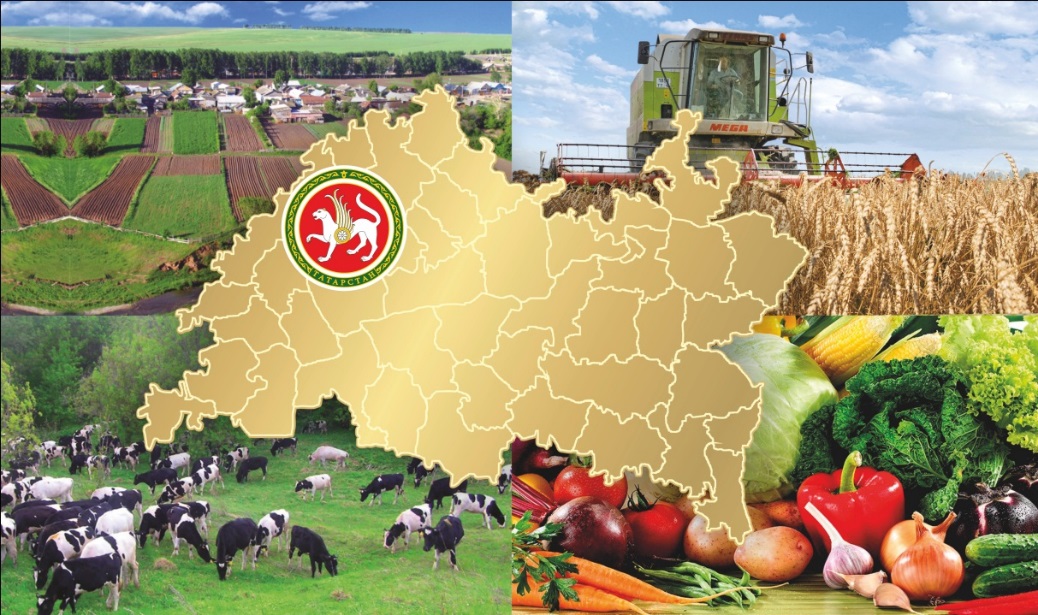 Kazan, December, 2014.
AGRO-INDUSTRIAL COMPLEX of the Republic of Tatarstan
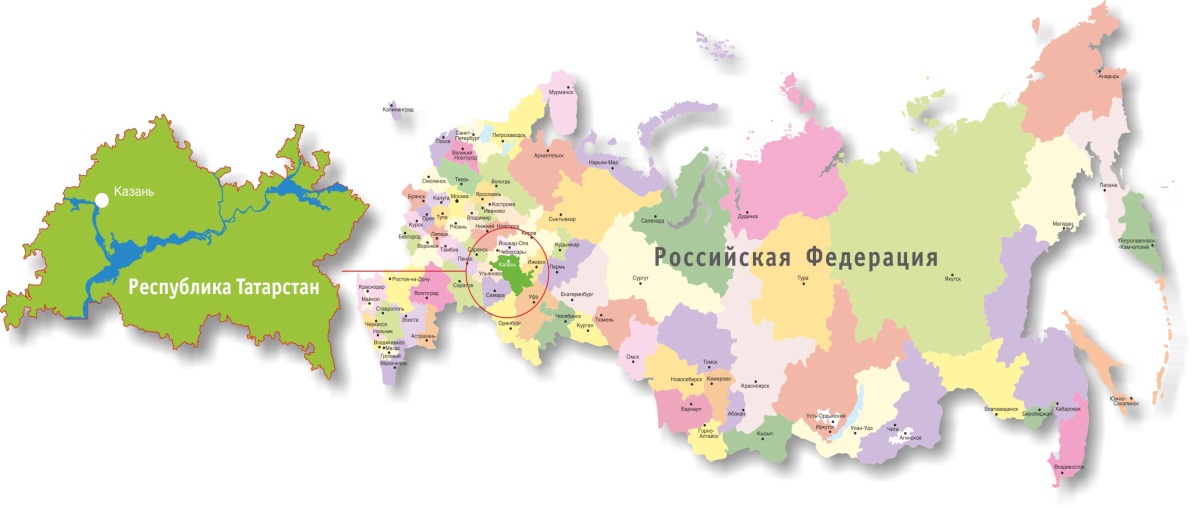 Total area: 67836.2 km2
farmland - 4,5 million hectares
  including arable land - 3,4 million hectares
Population - 3838 people
Including rural population - 931 people (24%)
Gross output of 
agriculture
 (billion rubles.)
Specific weight in the Russian Federation :
farmland - 2,4%
gross product - 4,3%
117%
107%
100%
Municipalities - 956 
Municipal areas -   43
1
AGRO-INDUSTRIAL COMPLEX of the Republic of Tatarstan
Agricultural produce (forecast for 2014)
crop production
animal husbandry
poultry
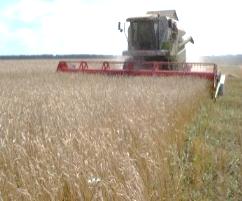 Grain
3,37 million tons
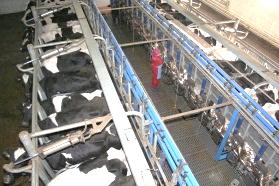 Milk
1,75 million tons
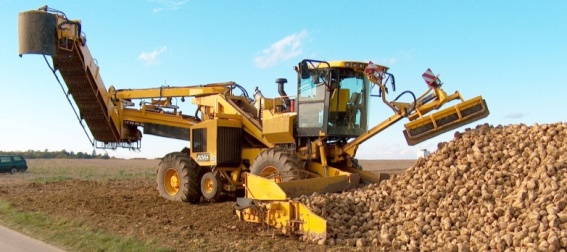 Sugar beet 
1,5 million tons
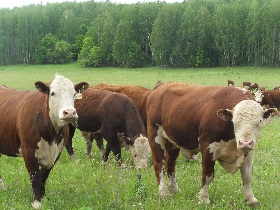 Cattle and poultry 485 thousand tons 
net weight
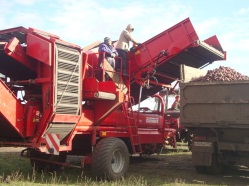 Potato
1,3 million tons
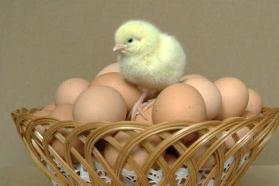 Eggs
1,1 billion
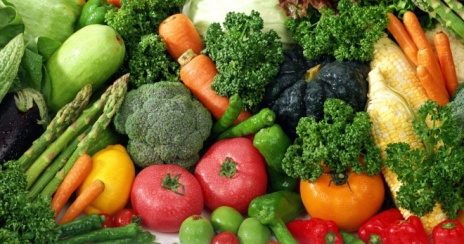 Vegetables
369 thousand tons
2
AGRO-INDUSTRIAL COMPLEX of the Republic of Tatarstan
Financial provision for agricultural project and State program
(billion rubles)
Bank credits
for 01/10/2014
Investments for AIC of the Republic of Tatarstan
Volume of investments for 2008-2014 – 
126,7 billion rubles
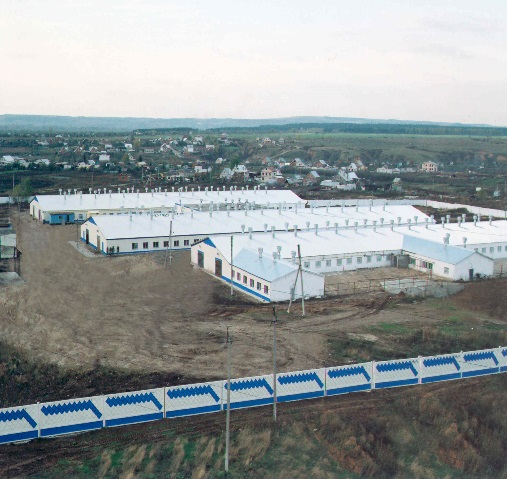 Subsidized,  in total
Including invested
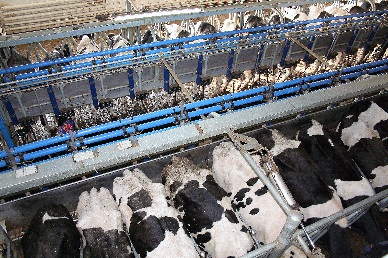 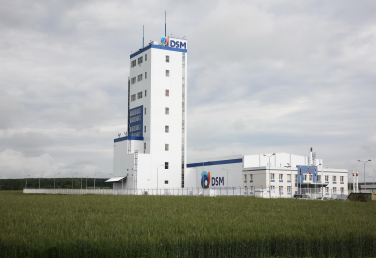 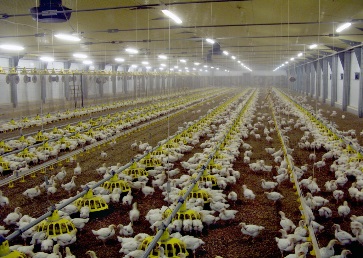 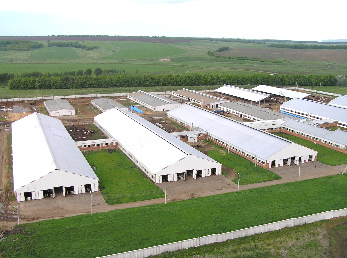 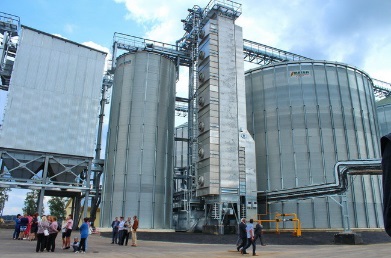 3
The possibility of letting of lands to farm
Baltasinskiy
Allocation of land
Atninskiy
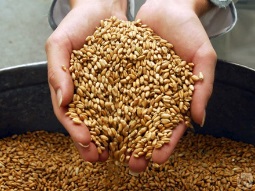 Kukmorskiy
Arskiy
Agryzskiy
Vysokogorskiy
Sabinskiy
Mendeleyevskiy
Zelenodolskiy
Elabuzhskiy
Kazan
Tyulyachinskiy
Aktanyshskiy
Pestrechinskiy
Mamadyshskiy
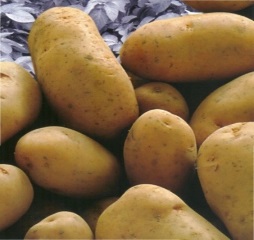 Menzelinskiy
Verkhneuslonskiy
Tukayevskiy
Rybno-Slobodskiy
Laishevskiy
Kaibitskiy
Nizhnekamskiy
Zainskiy
Chistopol’skiy
Kamsko-Ust’inskiy
Apastovskiy
Muslyumovskiy
Sarmanovskiy
Alekseyevskiy
Novosheshminskiy
Tetyushskiy
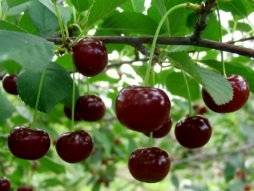 Al’met’yevskiy
Buinskiy
Aznakayevskiy
Aksubayevskiy
Spasskiy
Al’keyevskiy
Drozhzhanovskiy
Cheremshanskiy
Yutazinskiy
Leninigorskiy
Nurlatskiy
Bugul’minskiy
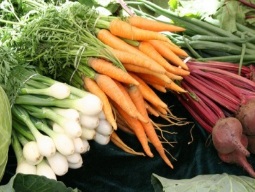 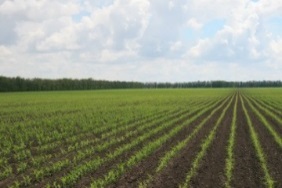 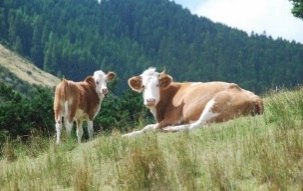 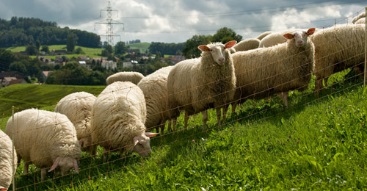 Bavlinskiy
4
Tatarstan has well-developed transport infrastructure
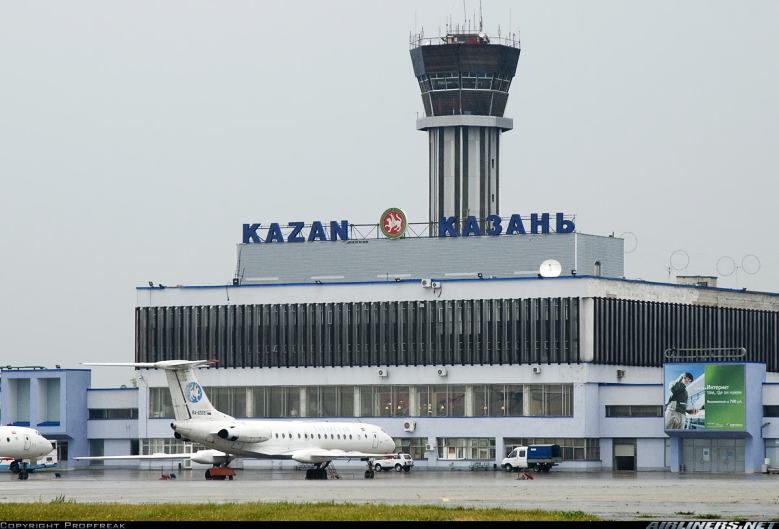 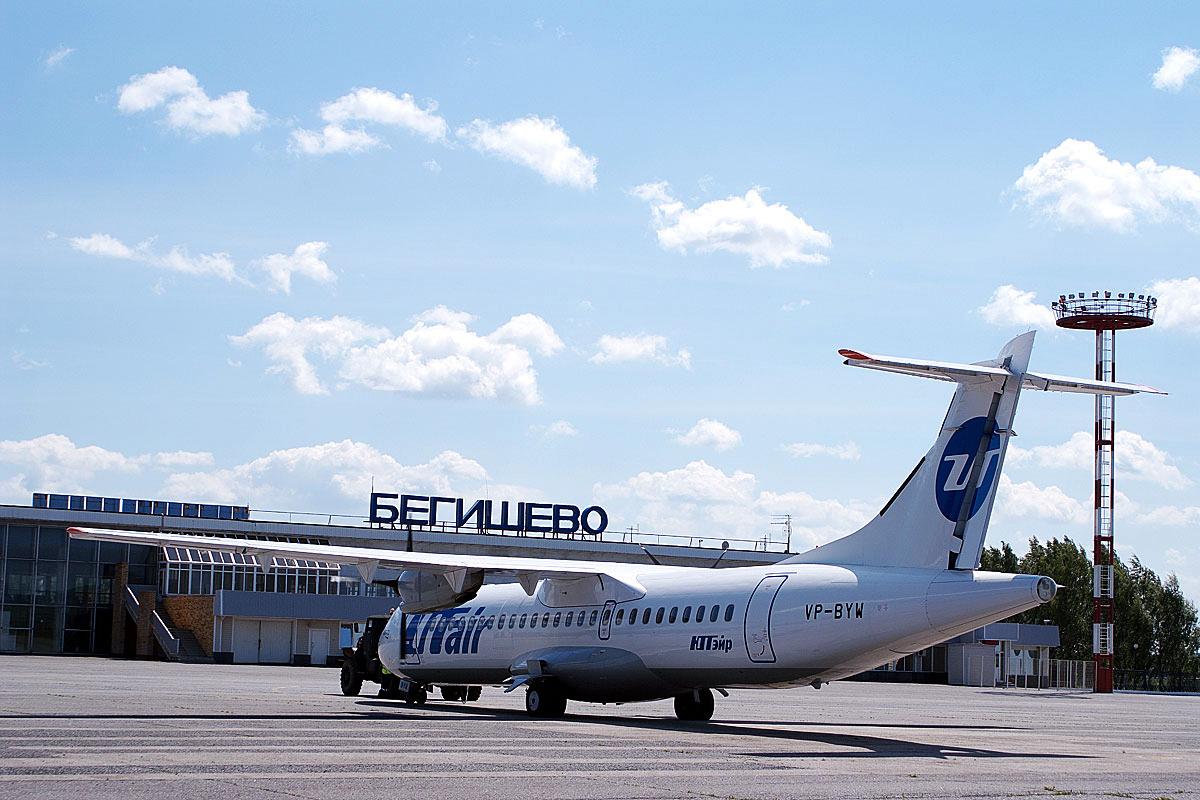 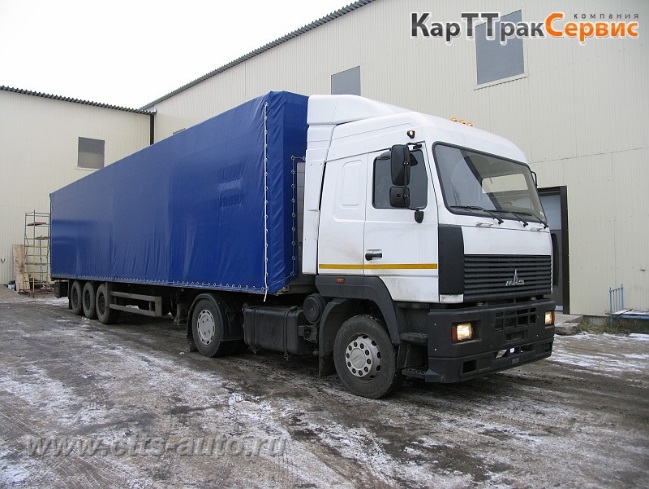 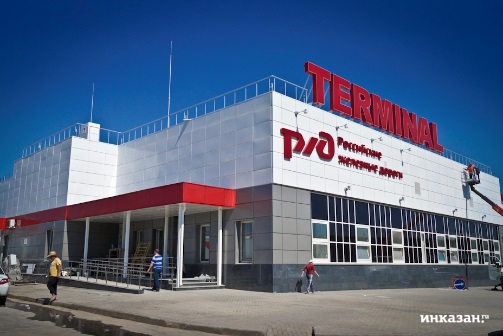 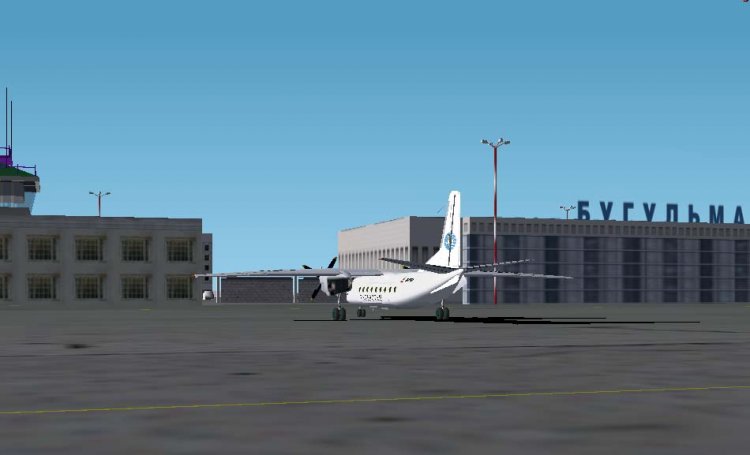 5
Construction of two grain-elevators with a storage capacity       of 200 thousand tons of grain.
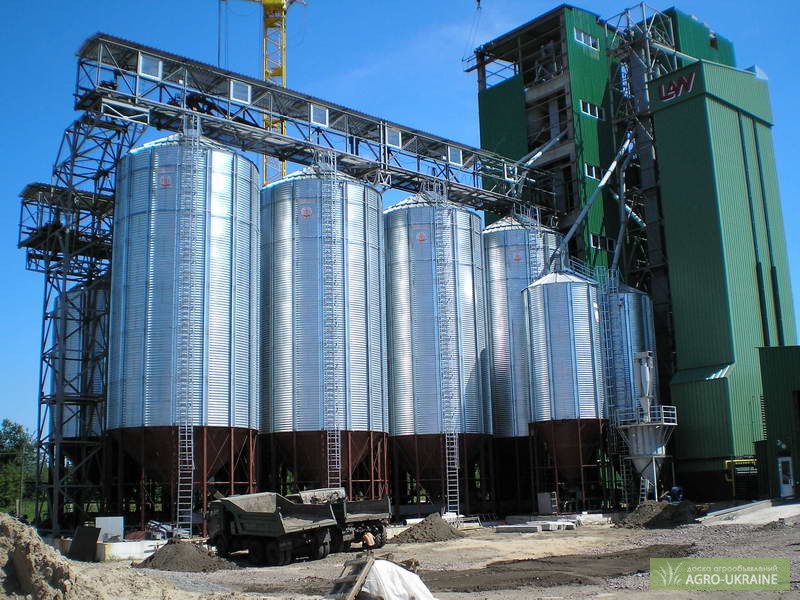 The estimated cost of the elevator – 
2 billion rubles.
Shipment by water is possible.
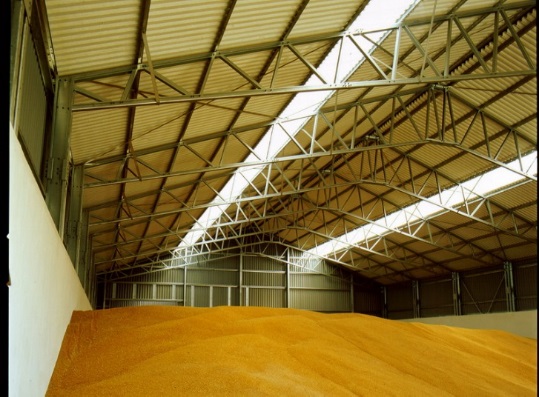 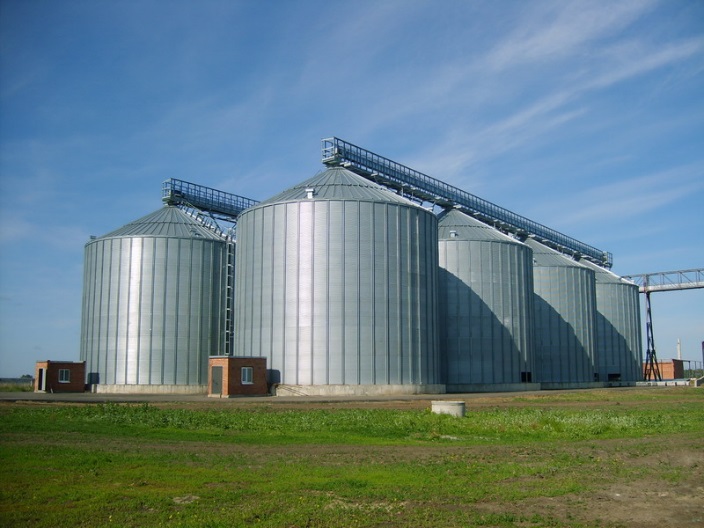 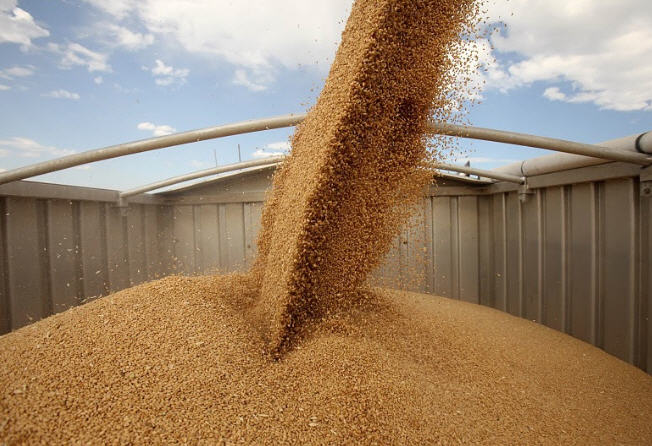 6
Complex for deep processing of 200 thousand tons of grain per year
Estimated cost– 10 billion rubles
Finished goods :
gluten
maltose and glucose-fructose syrups
starch
feed compound
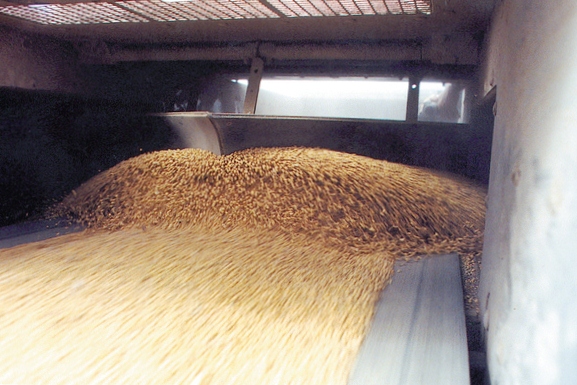 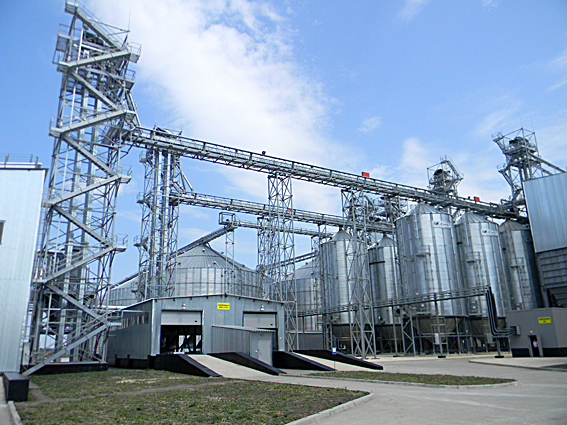 7
Sugar mill construction
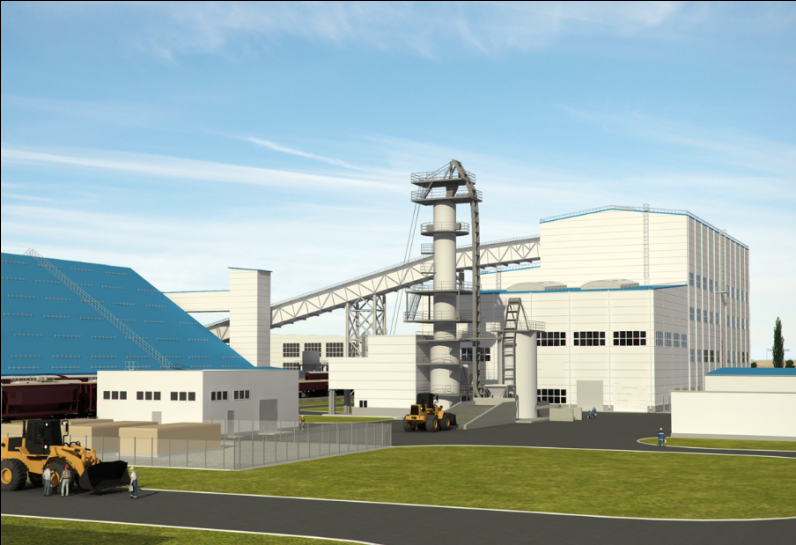 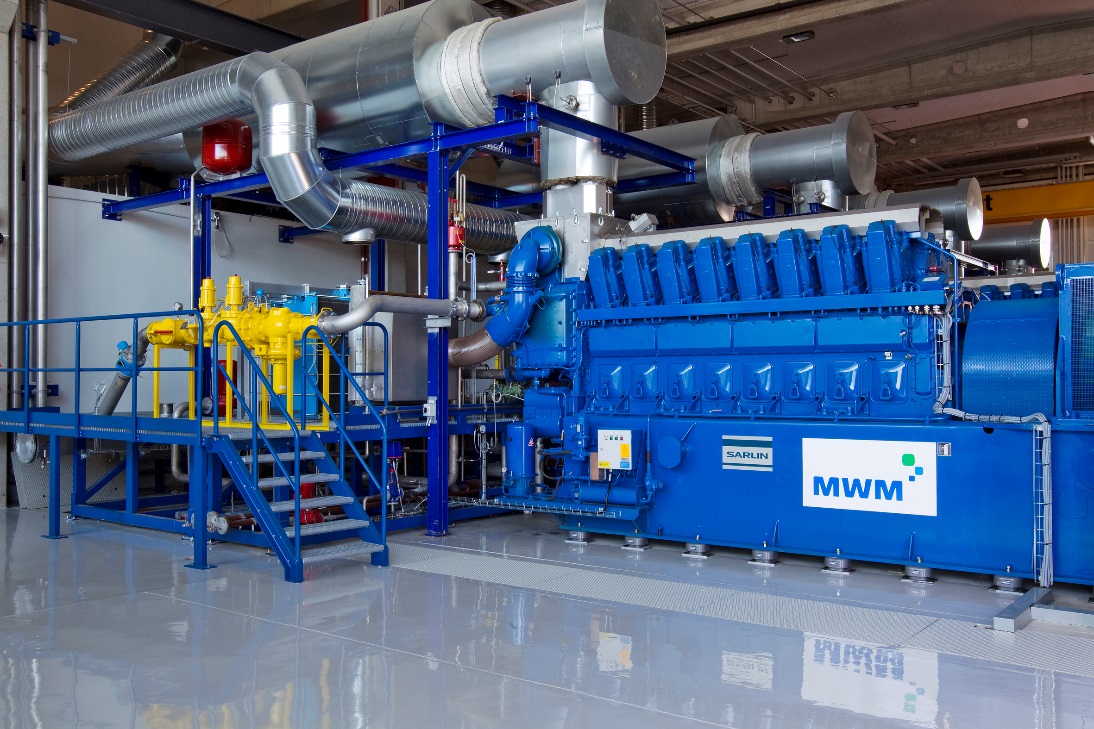 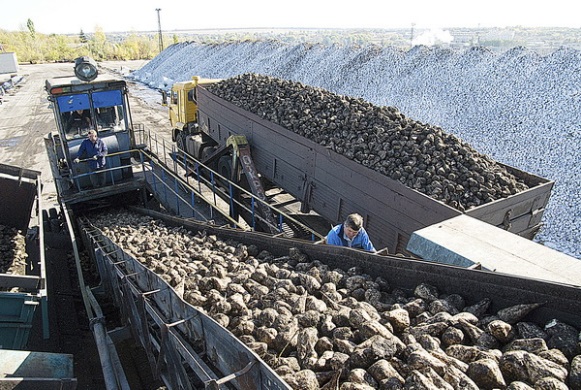 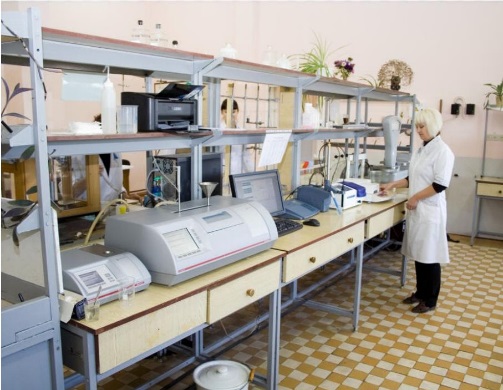 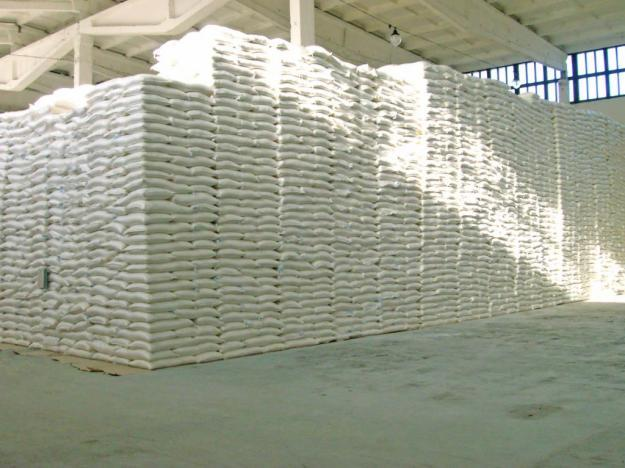 8
Proposals for the production of 100 thousand tons of vegetables in the open ground
There is a project of complete cycle from production to sale of:
Cabbage – 15 thousand tons
Carrot – 3 thousand tons
Red beet – 2 thousand tons
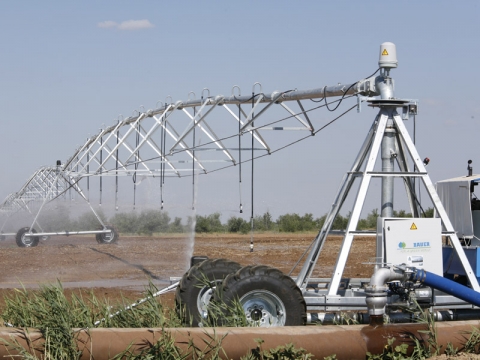 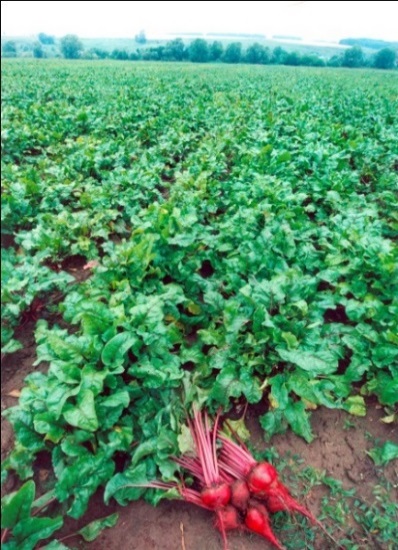 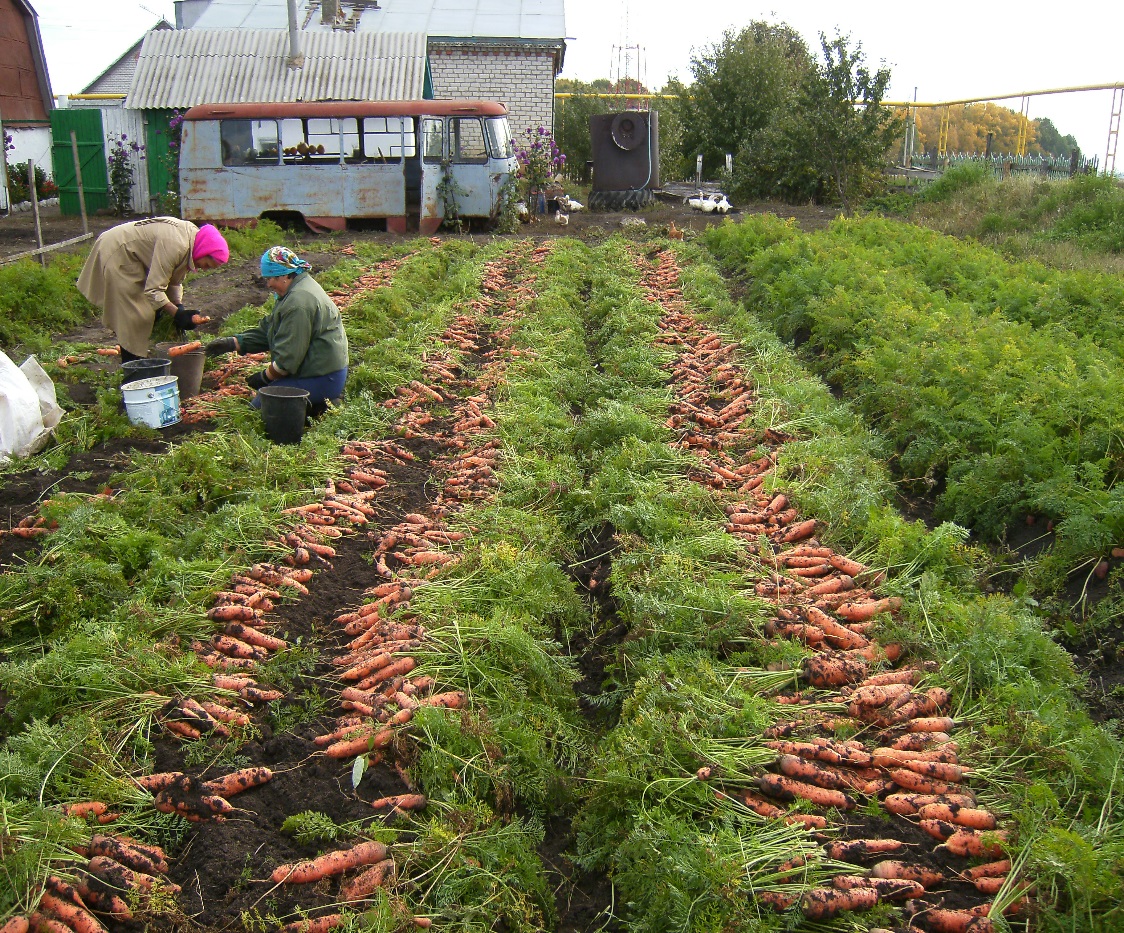 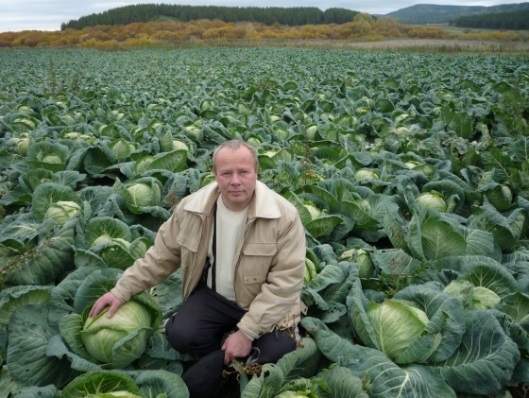 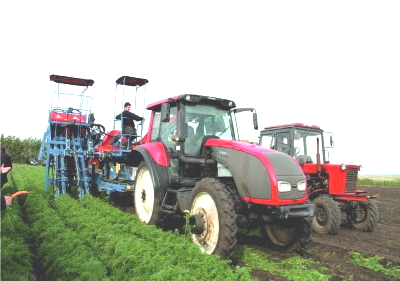 9
Proposals for the production of vegetables in the open ground
Production of vegetables in the open ground 
- onion
- potato
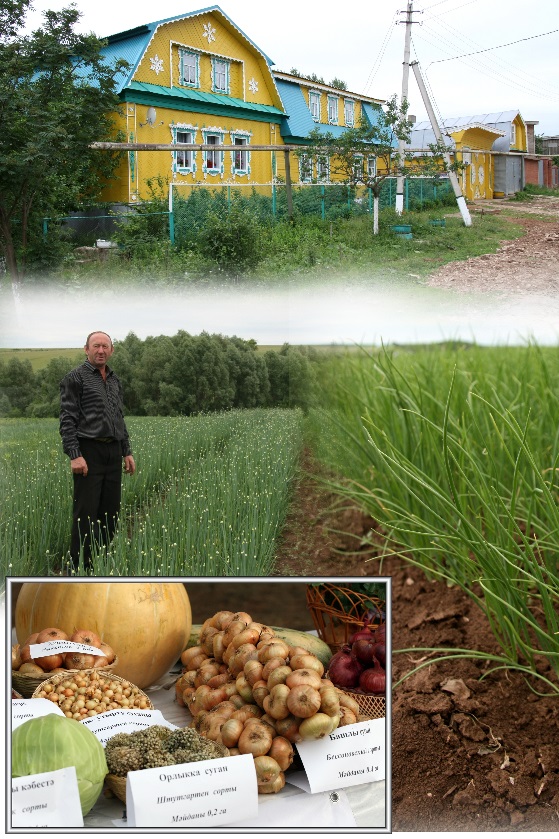 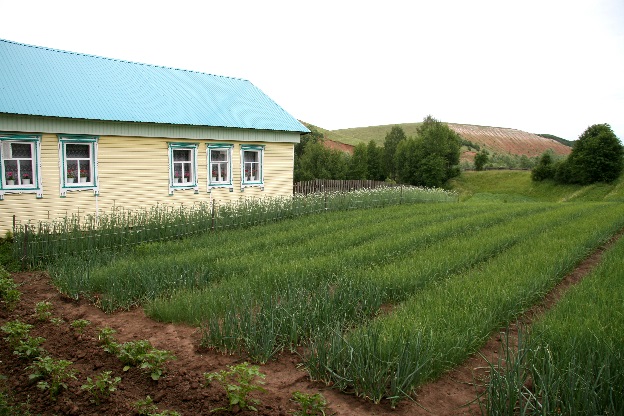 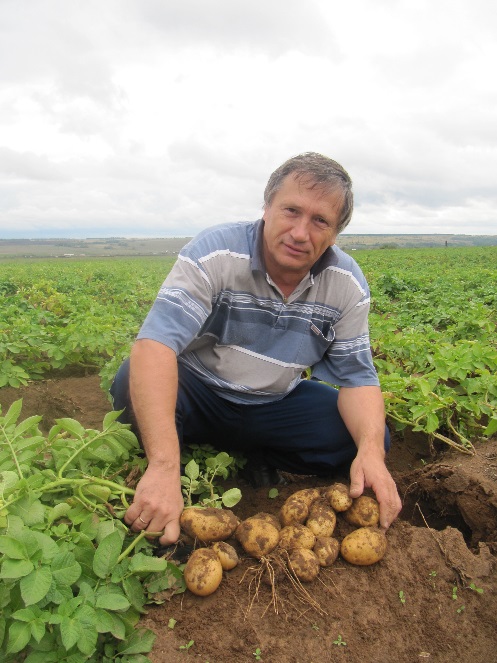 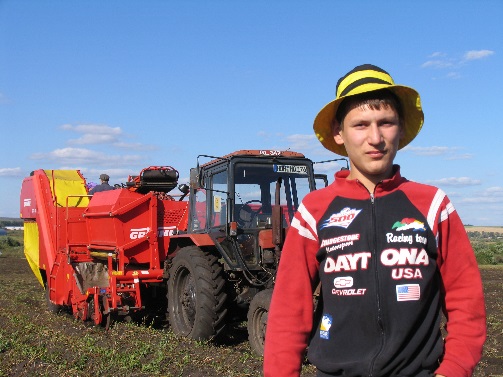 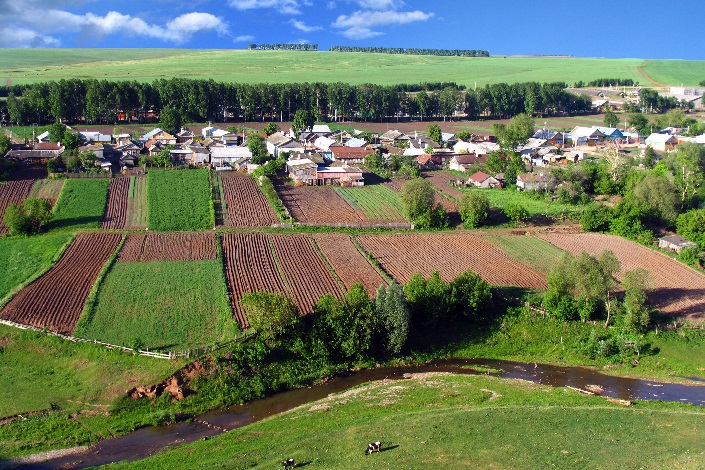 10
The implementation of projects on vegetable processing with 
total power of 50 thousand tons per year
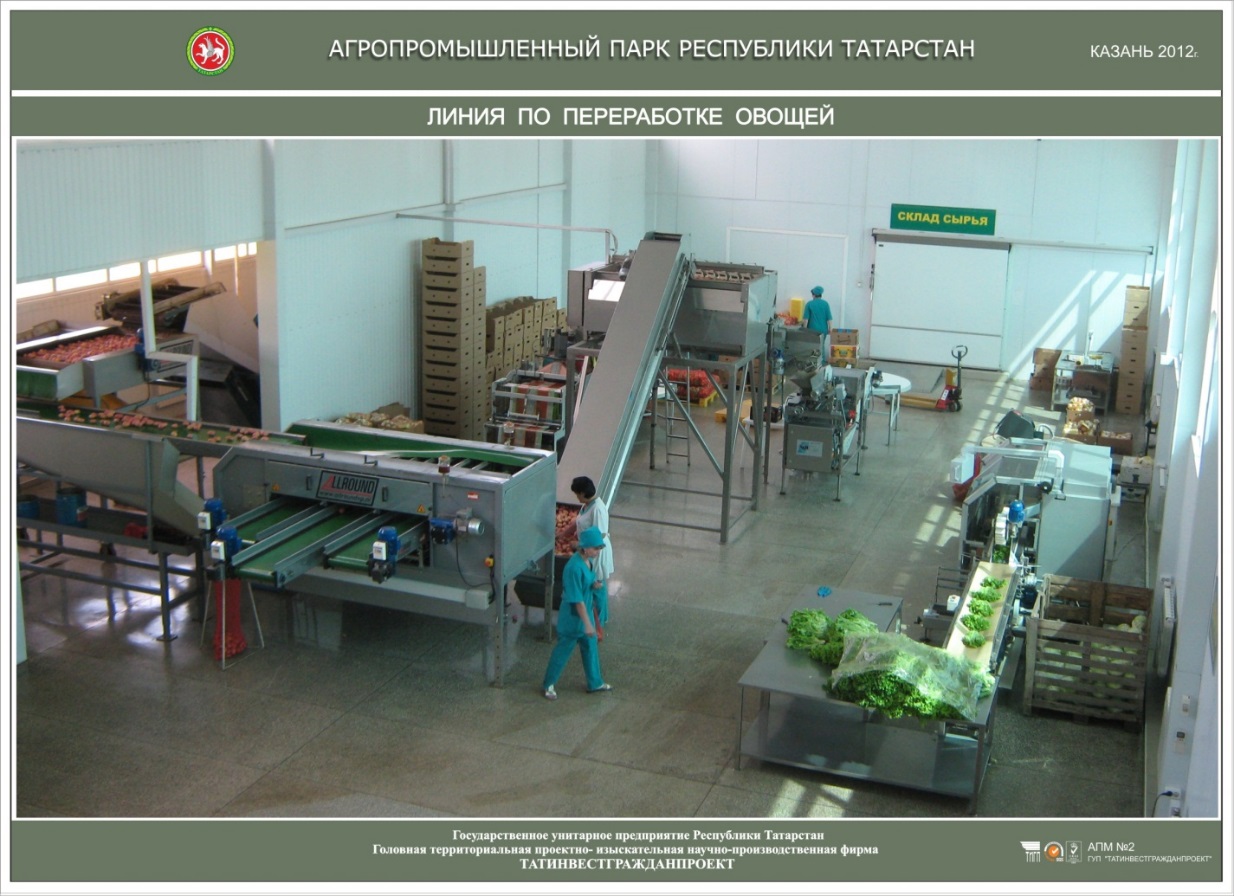 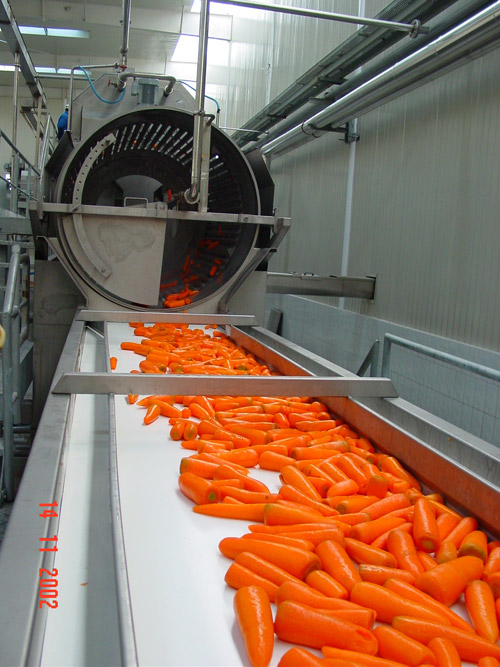 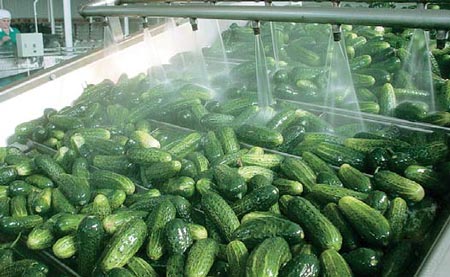 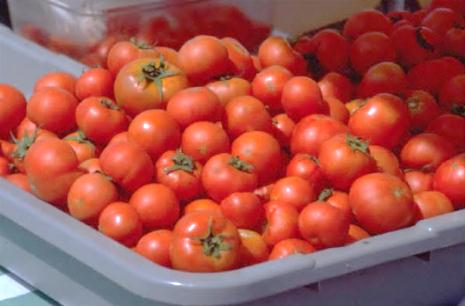 11
The construction of the potato processing plant with the power of 140 thousand tons per year
Project cost– 4,3 billion rubles.

Finished goods:
Frozen french fries
Potato flakes
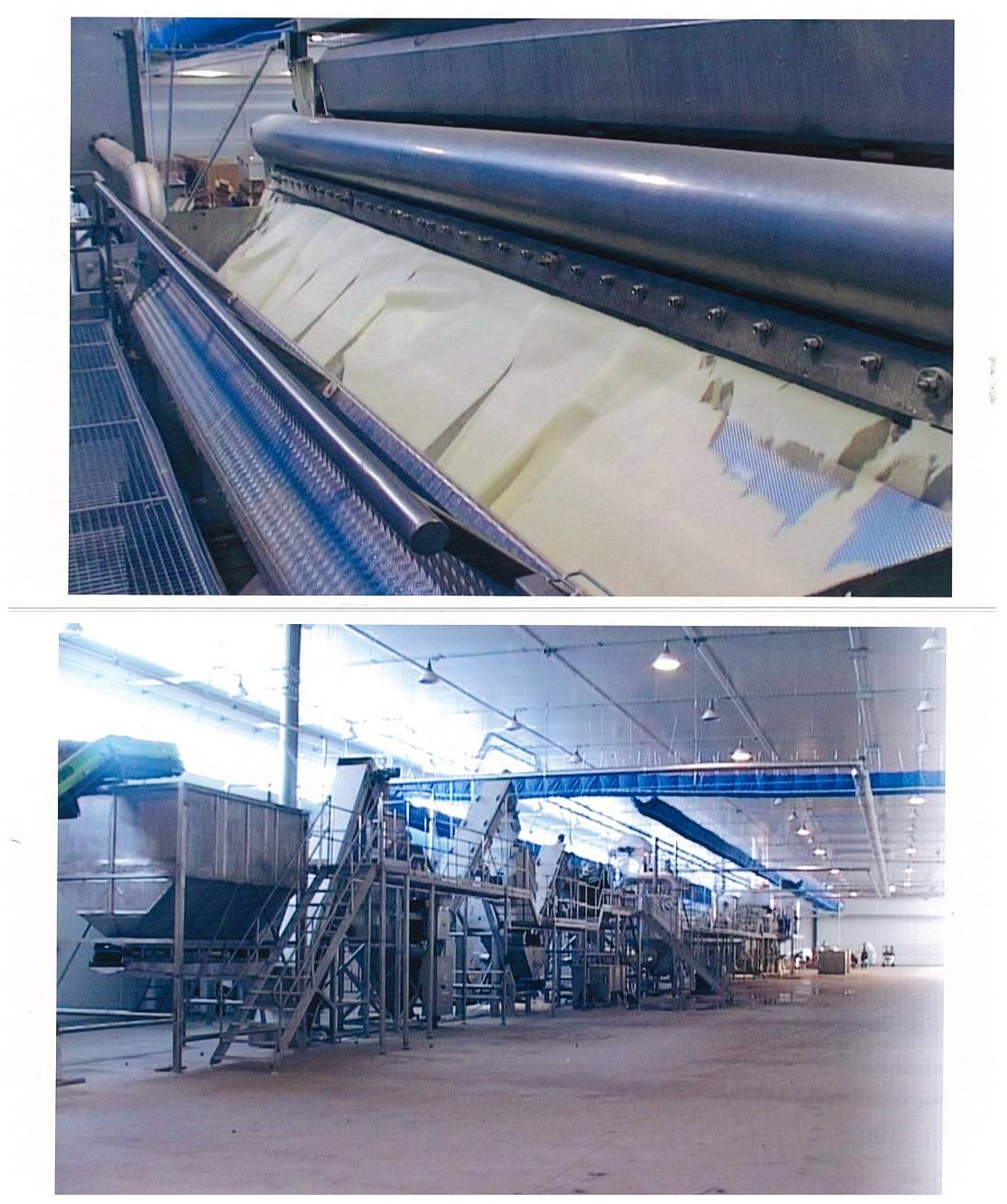 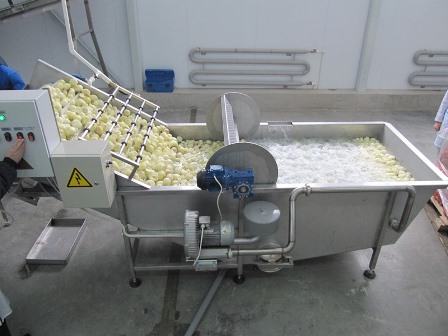 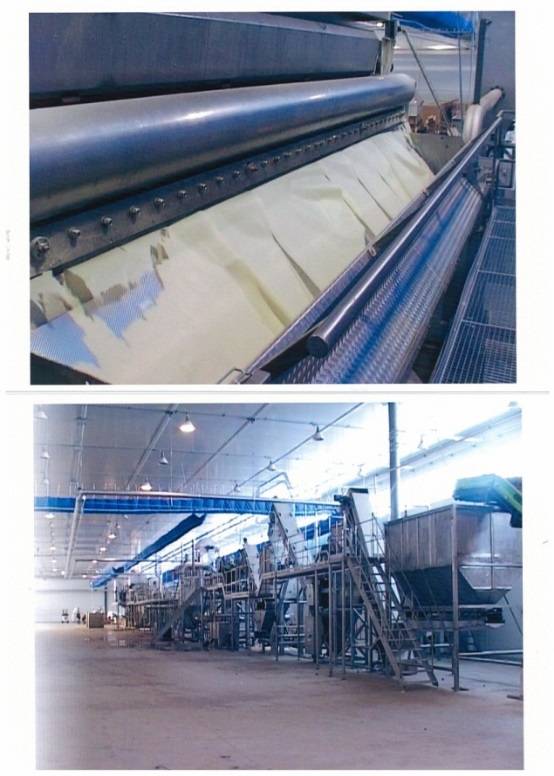 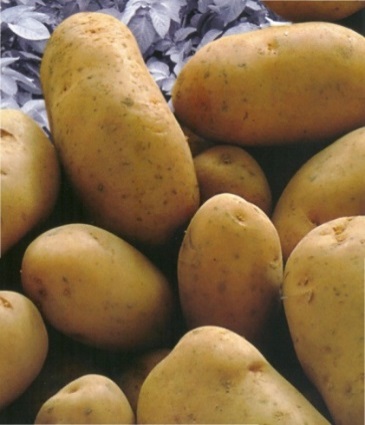 12
Proposals for fruit and berry crops
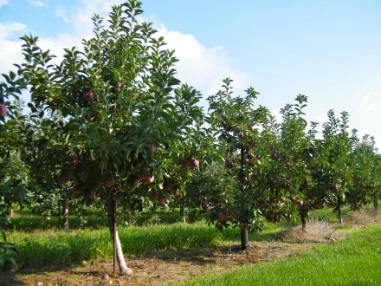 Establishing intensive apple and pear orchards.

Berries establishing 
and production:
- strawberry 
- raspberry 
- currant


Stone fruit establishing and production:
- plum 
- cherry
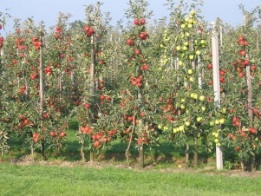 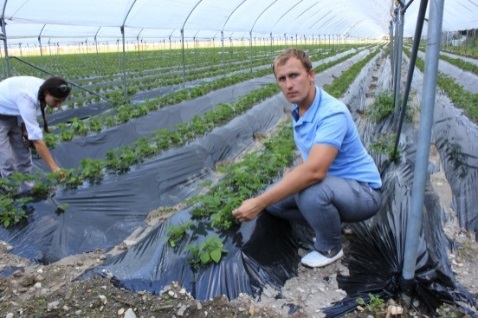 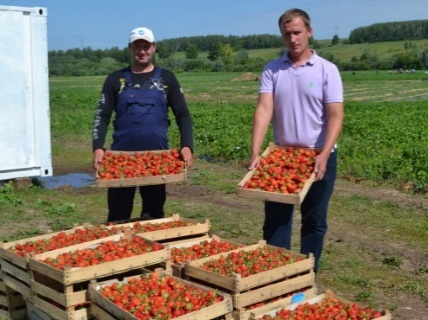 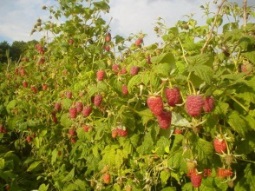 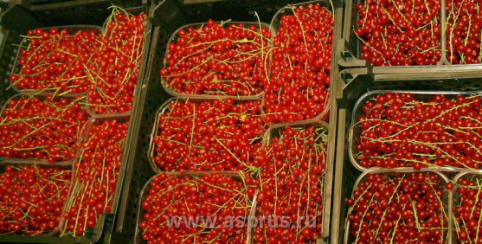 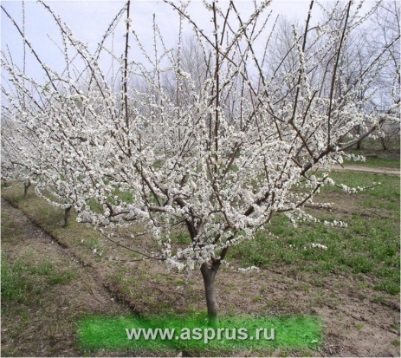 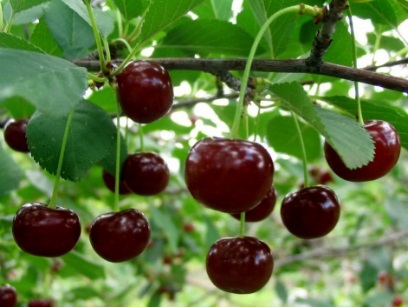 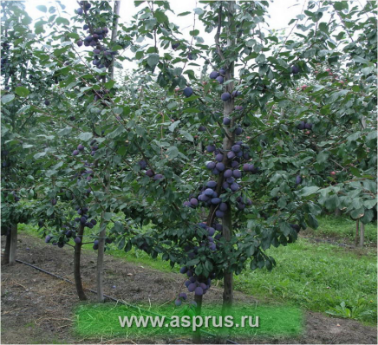 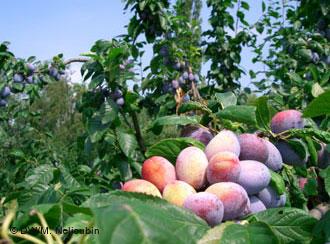 13
The establishment of fruit and berry processing production
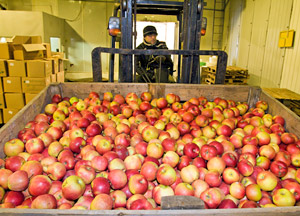 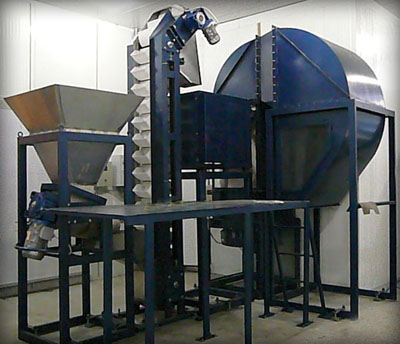 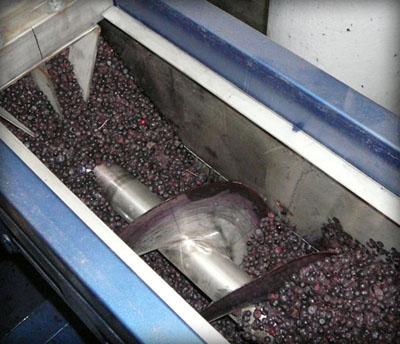 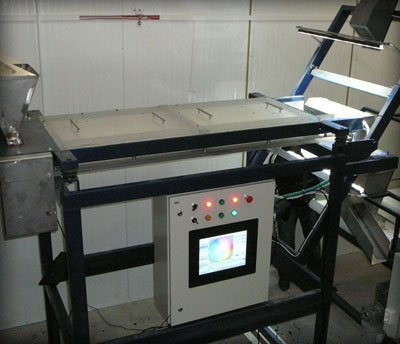 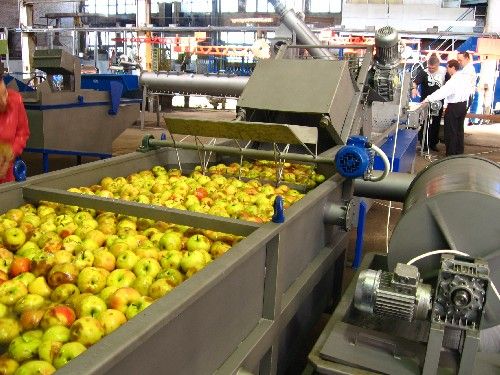 14
The implementation of projects of beef cattle husbandry on fattening about 10 thousand heads of horned cattle
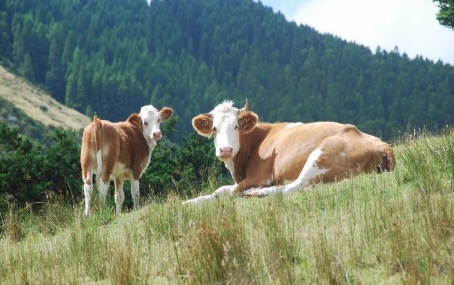 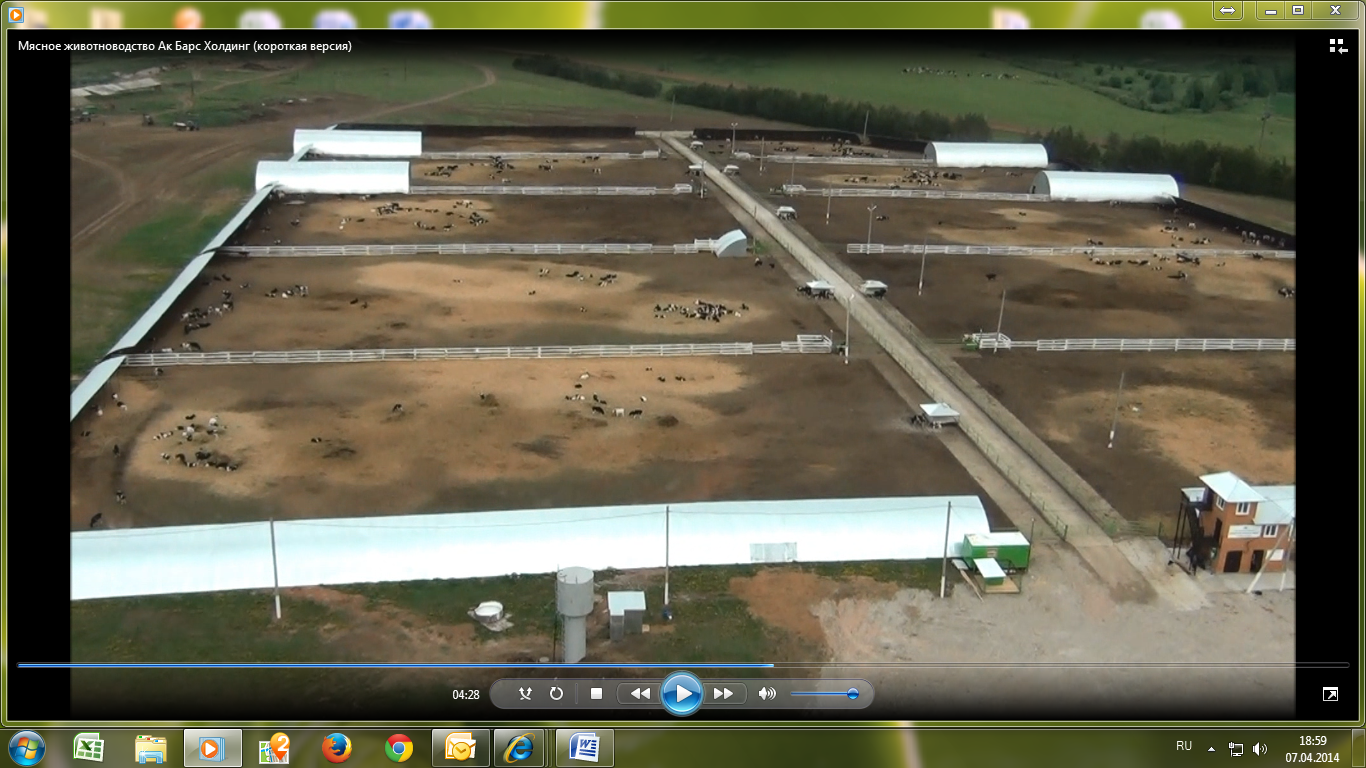 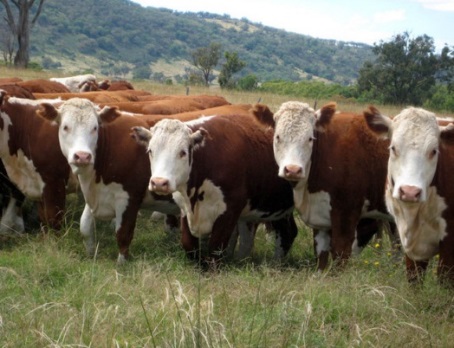 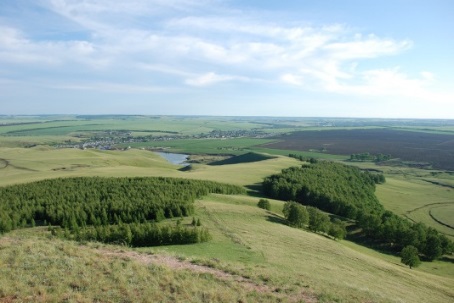 15
The implementation of projects of industrial production of  waterfowl (duck)
«Ramayevskoe» farm:
From 2012 - 3 billions heads of ducks are raised
and more than 5,5 thousand tons of meat is sold.
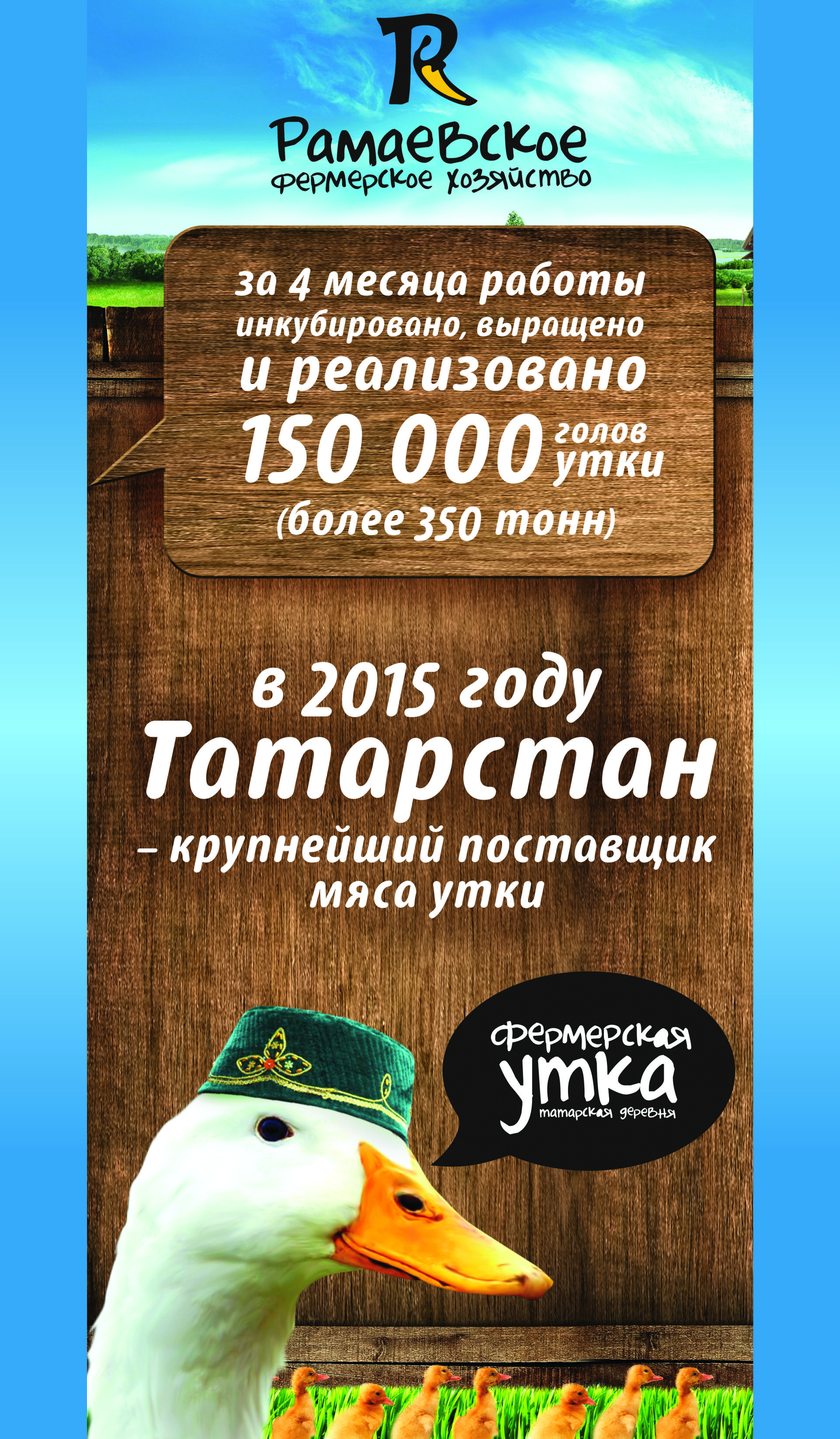 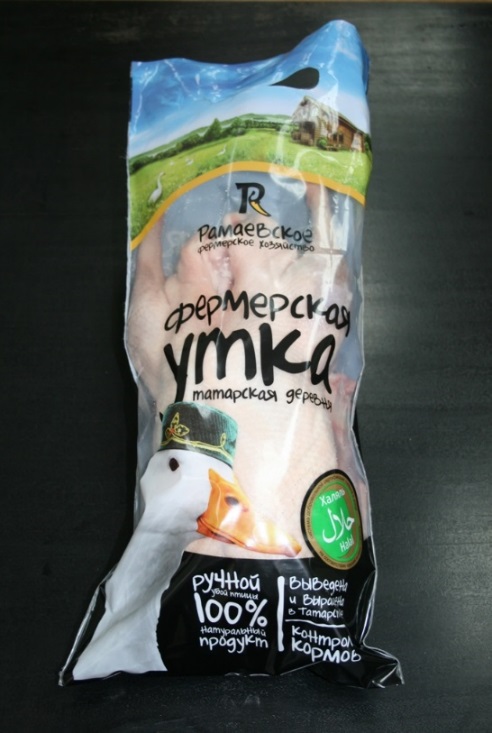 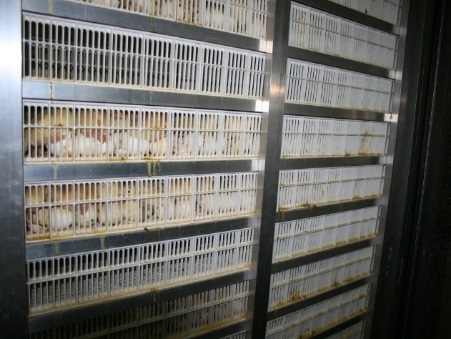 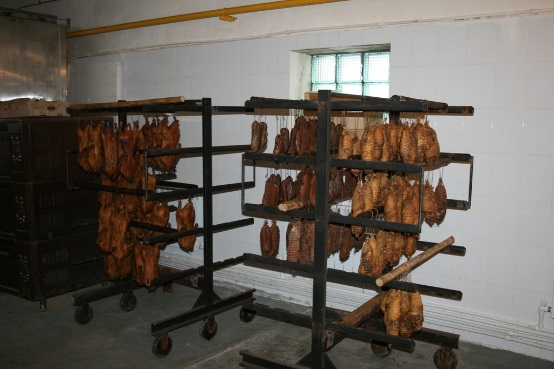 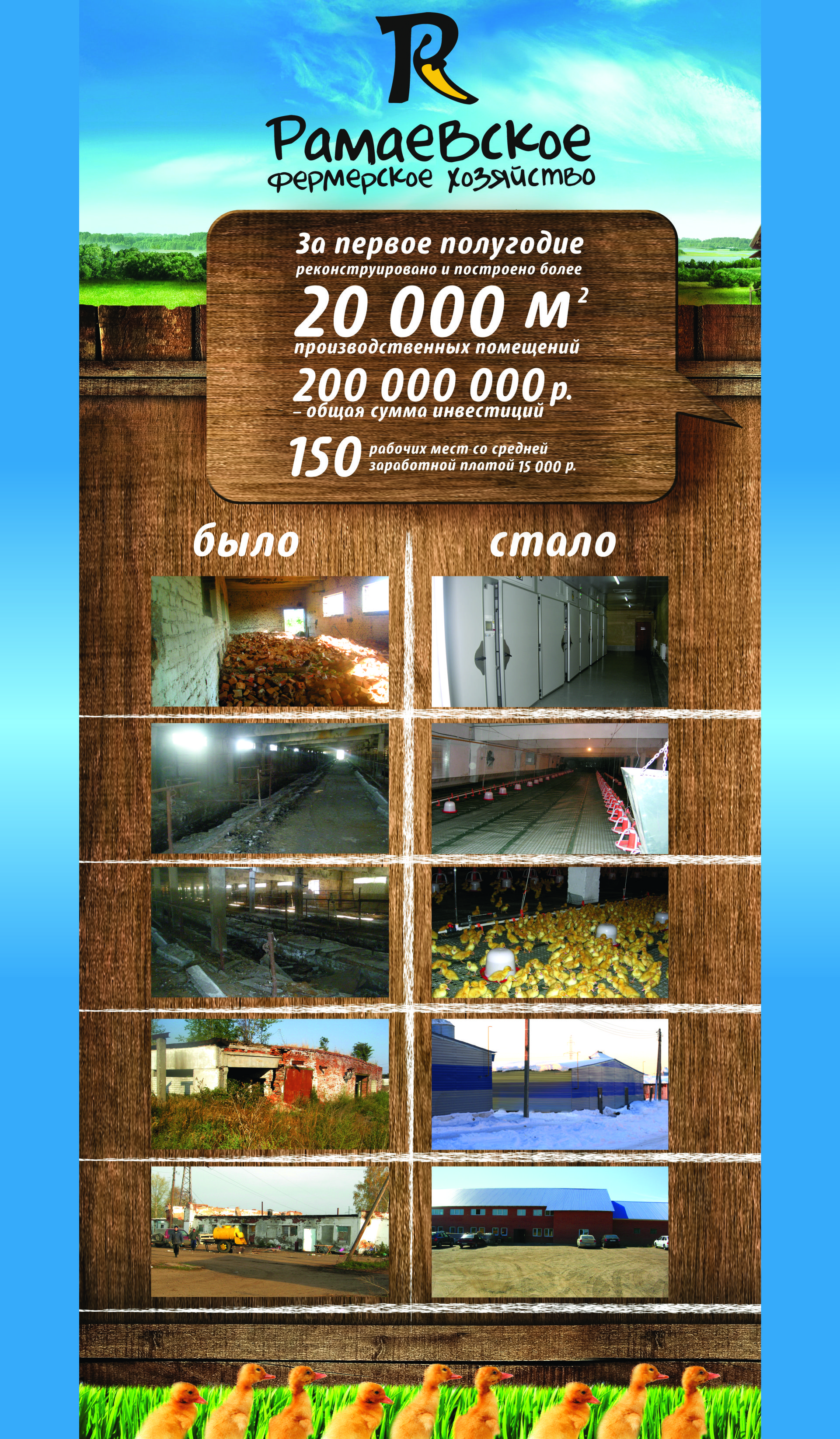 16
The implementation of projects of industrial production of waterfowl (goose)
«Khamadishin» farm:

Breeding stock– 5 thousand heads

The volume of production per year:
1 day old goslings – 100 thousand heads
geese's carcasses – 10 thousand heads
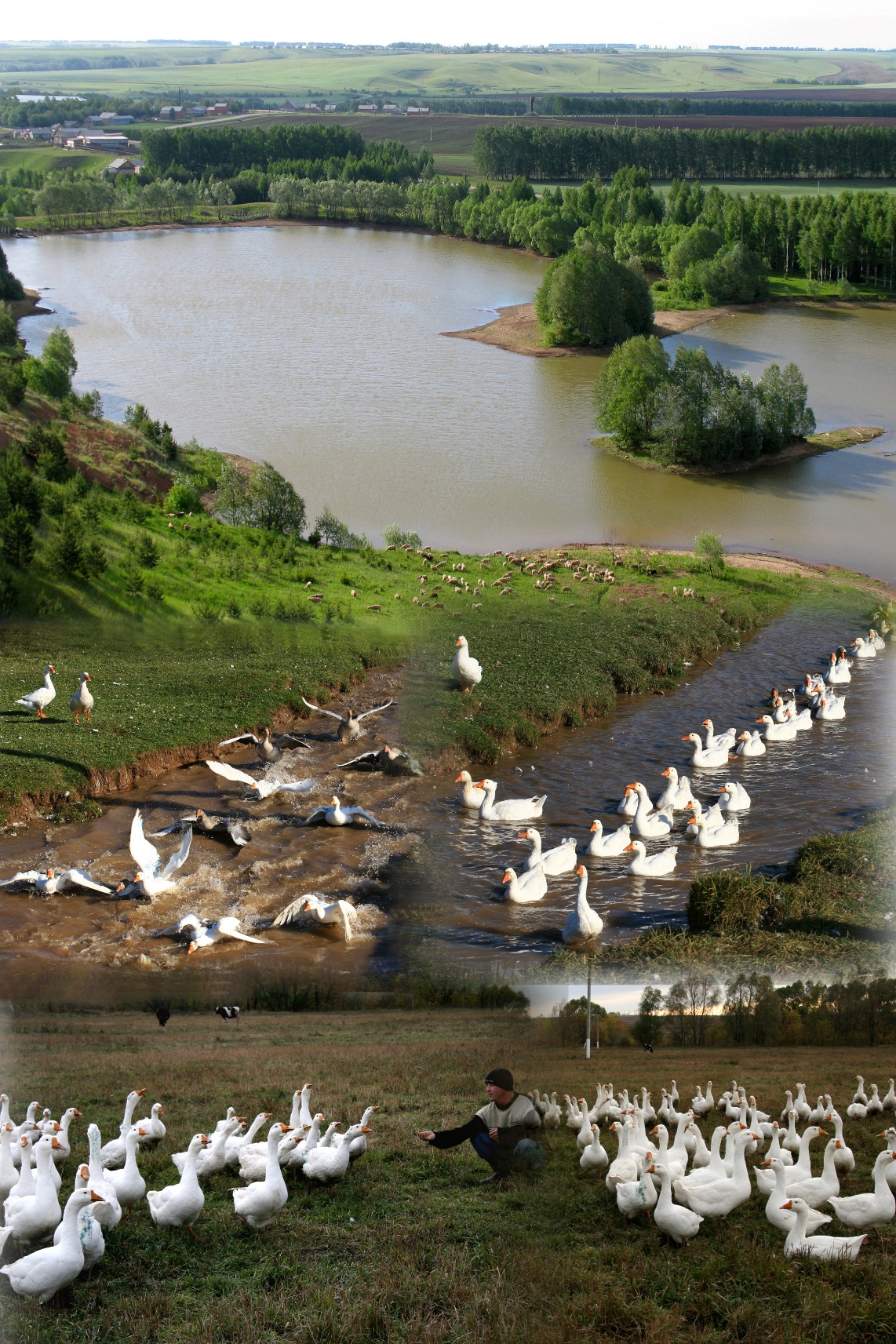 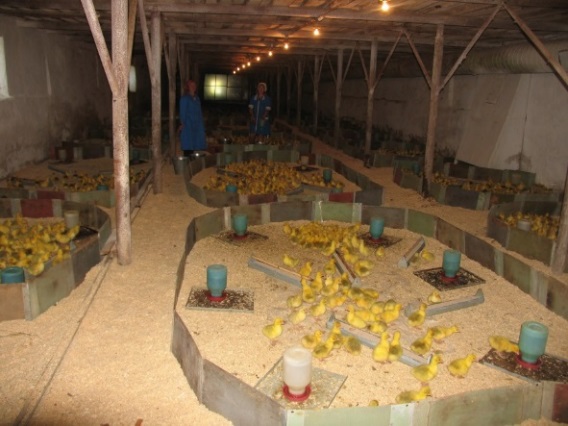 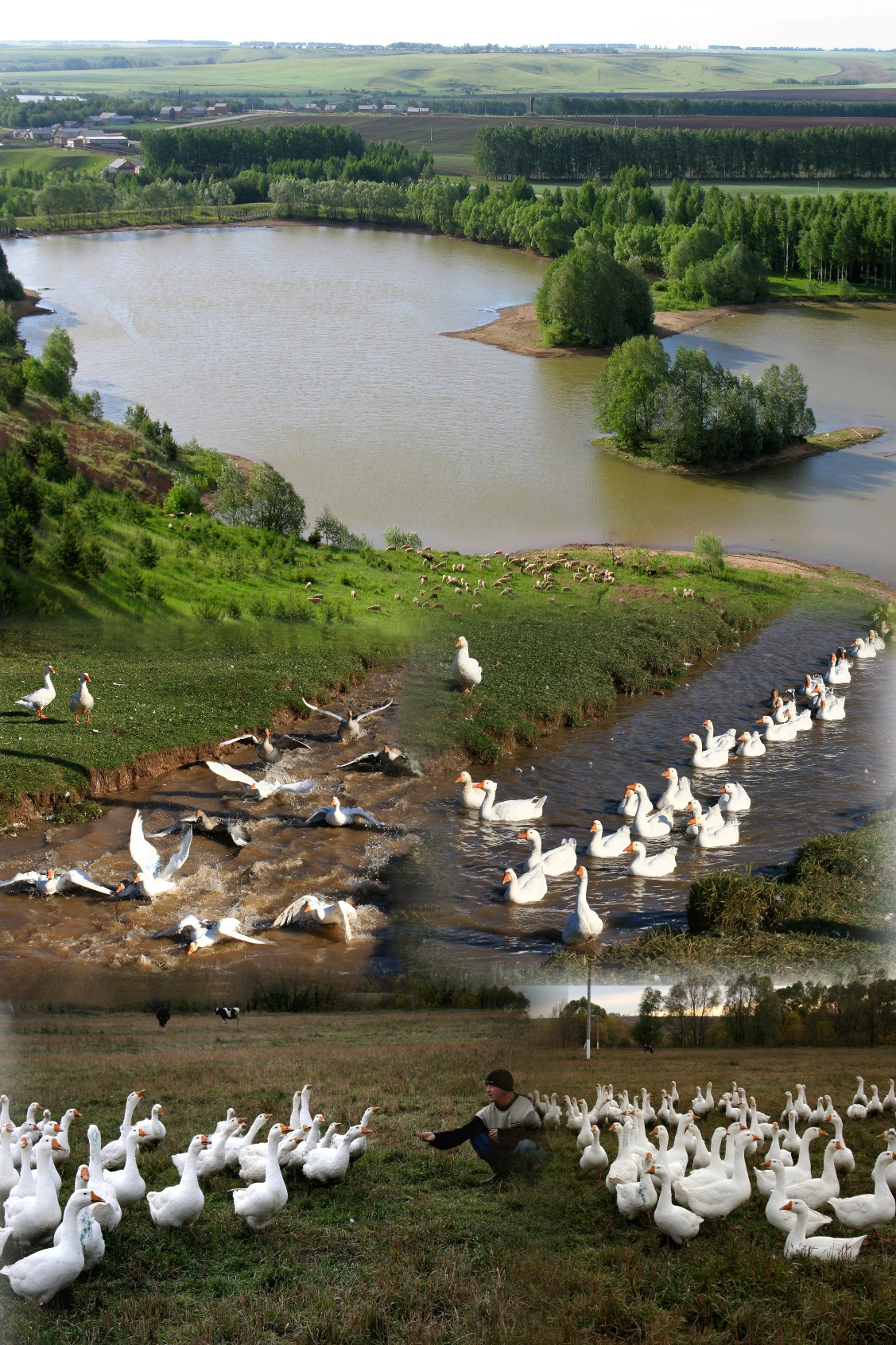 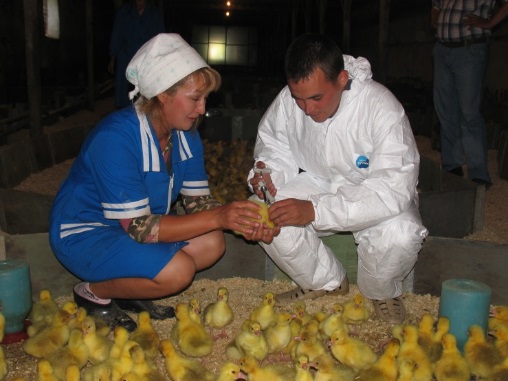 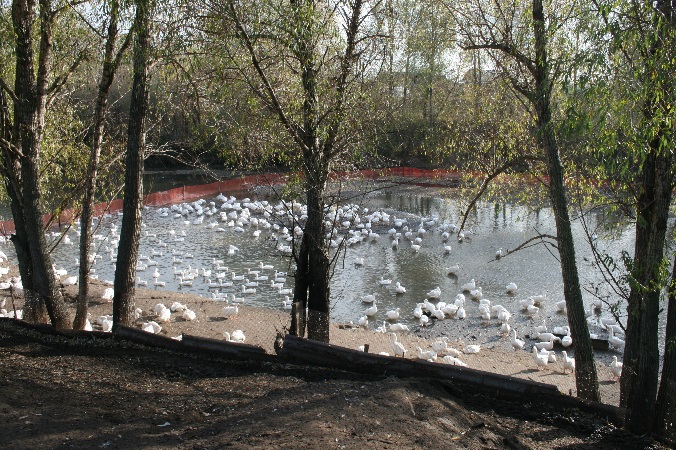 17
THANKS FOR ATTENTION!
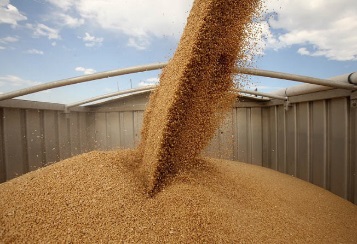 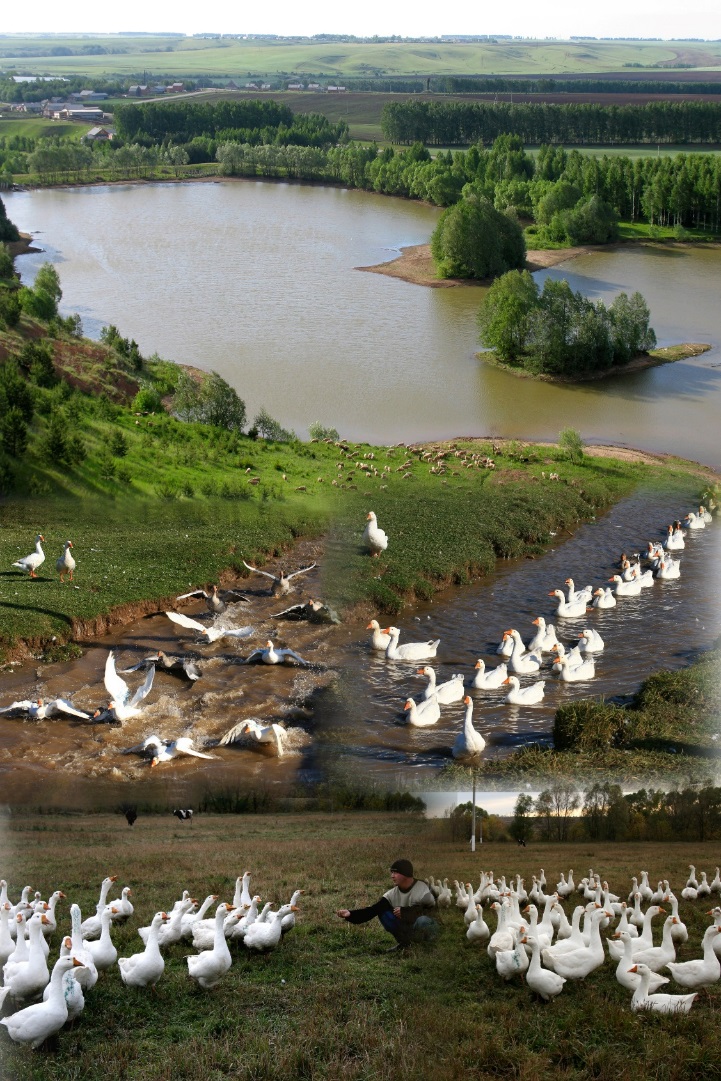 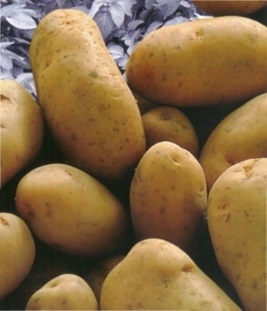 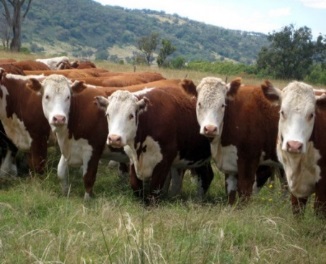 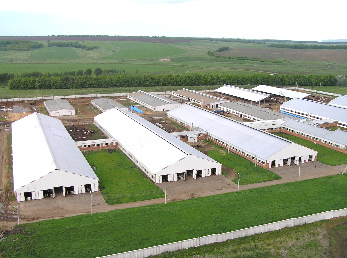 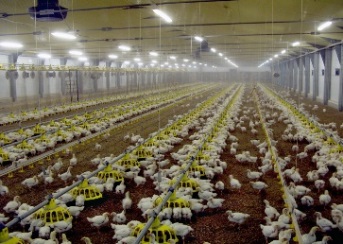 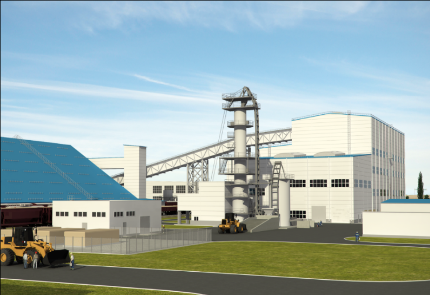 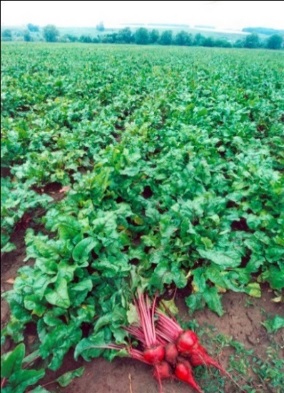 18